Valid and Reliable (V&R) Instruments for Educator Preparation Programs (VARI-EPP)Endeavoring to Persevere: VARI-EPP Panel DiscussionOCTEO
Thursday, October 27, 2:45 – 3:45 PM

VARI-EPP Coordination Team: Erica Brownstein, Carolyn Kaplan, and Xiangquan (James) Yao (Ohio State)
VARI-EPP Collaborators: Lisa Baylor (Walsh), Sue Corbin (Notre Dame), Anne Price (Cleveland State)
Pop Quiz!
Can you identify the origin of the title of our presentation? 
Chief Dan George as Lone Waite in The Outlaw Josey Wales  (1976)







Note: It has been attributed to others, too, but we’re sticking with Lone Waite
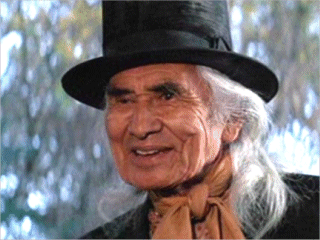 Endeavoring to. . . Pre-Assess
Please stand up if:
Your institution participated in the VARI-EPP Project last year

Your institution is participating in the VARI-EPP Project this year for the first time

Your institution has not yet participated and you are curious to learn more
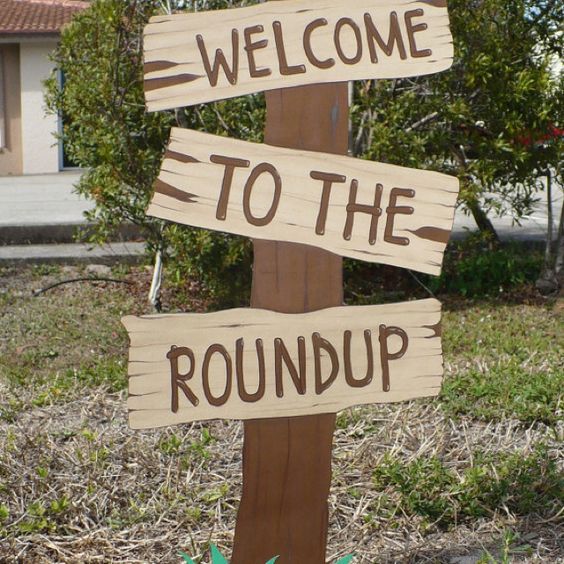 [Speaker Notes: Image Source: https://s-media-cache-ak0.pinimg.com/564x/22/a2/01/22a2014e50d3c0d2ac3ea2464cade1c4.jpg]
Endeavoring to. . . Assess
Candidate Preservice Assessment of Student Teaching (CPAST) Form
A formative and summative assessment during the student teaching practicum. 
The rubric has two subscales: (1) Pedagogy and (2) Dispositions with detailed descriptors of observable, measurable behaviors, to guide scoring decisions. 
An additional “Look Fors” resource provides elaborates on the qualities and behaviors for a given level of performance. 
A self-paced, 90-minute training module for users of the form.
Endeavoring to. . . 
Address All P-12 Contexts and Licensures
CPAST Form
Data from 
2015-2016
N = 1383 (due to multiple placements)
[Speaker Notes: Urban Public: Akron, CSU, OSU, Wright, Youngstown, Toledo
Urban Private: CCU, Dayton, Findlay, Malone, Mt. Union
Suburban Public: Kent, OU
Suburban Private: BW, JCU, Lake Erie, Notre Dame, Walsh, Wesleyan 
Rural Private: Cedarville, Lourdes, ONU, Marietta]
Endeavoring to Show. . . Validity and Reliability (2015-2016 Data Analysis)
Content Validity
Construct Validity
Confirmatory factor analysis (CFA) confirmed our theoretical assumption of a two-factor model (i.e. pedagogy and disposition)
Test-retest Reliability
Pedagogy & Disposition significantly correlated at midterm and final
Concurrent Validity (OAE and edTPA) Results
No significant correlation between CPAST Form and OAE 
No significant correlation between CPAST Form Disposition Rows and edTPA
Significant correlation between CPAST Form Pedagogy Rows and edTPA
IRR 
Good, but can do better…
Mean Scores: Student Teachers’ Performance
Pedagogy and Dispositions means from all institutions 2015-2016  (n =1203*) 




Participants received midterm and final scores (pedagogy & disposition) for Spring 2016

These are the data required for CAEP reporting (i.e., comparisons)
3 = Exceeds Expectations
2 = Meets Expectations
1 = Emerging
0 = Does Not Meet Expectations
* Some scores were not included because training of evidence completion was not attained
Mean Scores: Student Teachers’ Performance
Dispositions Rows
Pedagogy Rows
Endeavoring to. . . Look to the Future
Fall data collection will be via spreadsheet
Spring data collection will be via an online system
MOU is only necessary for institutions NOT under IRB
MOU necessary for all institutions next year
Will share for review when available
IRR 
~75 candidates to participate
Interested? Let us know!
Will contact based on previous survey
Training available December 5
CPAST Training 4.0
Cooperating Teacher Training
SPA Alignment Project for CPAST form 
Any other Pre-CPAST Form examples to share? 
Any more Math SPA participants?
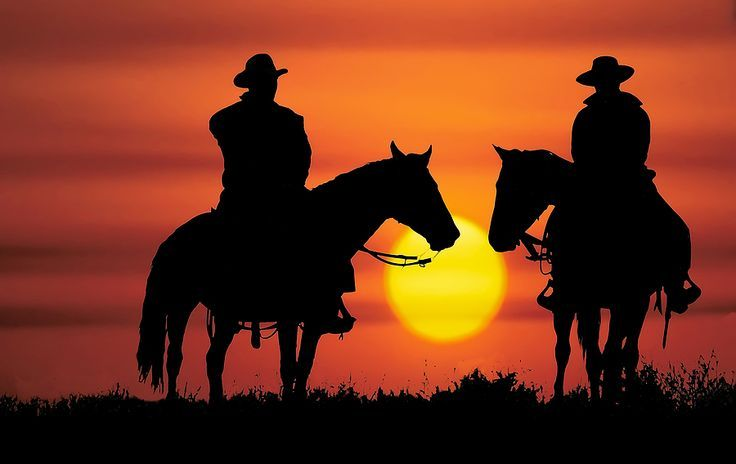 [Speaker Notes: Image Source: https://s-media-cache-ak0.pinimg.com/736x/7d/6d/c6/7d6dc67acc786f22e164a6dc6ccfb96d.jpg]
Endeavoring to. . . Collaborate Across the State
Institutions Participating in Collaboration Study
Institutions Providing Data 2015-2016
[Speaker Notes: Urban Public: Akron, CSU, OSU, Wright, Youngstown, Toledo
Urban Private: CCU, Dayton, Findlay, Malone, Mt. Union
Suburban Public: Kent, OU
Suburban Private: BW, JCU, Lake Erie, Notre Dame, Walsh, Wesleyan
Rural Private: Cedarville, Lourdes, ONU, Marietta]
Endeavoring to. . . Collaborate Across the State
Participants: 
Lisa Baylor, Walsh University
Sue Corbin, Notre Dame College
Anne Price, Cleveland State University 

Please describe your context: 
Number of candidates assessed with CPAST
Number of programs/supervisors participating
How supervisors were trained
Anything else you would like to share
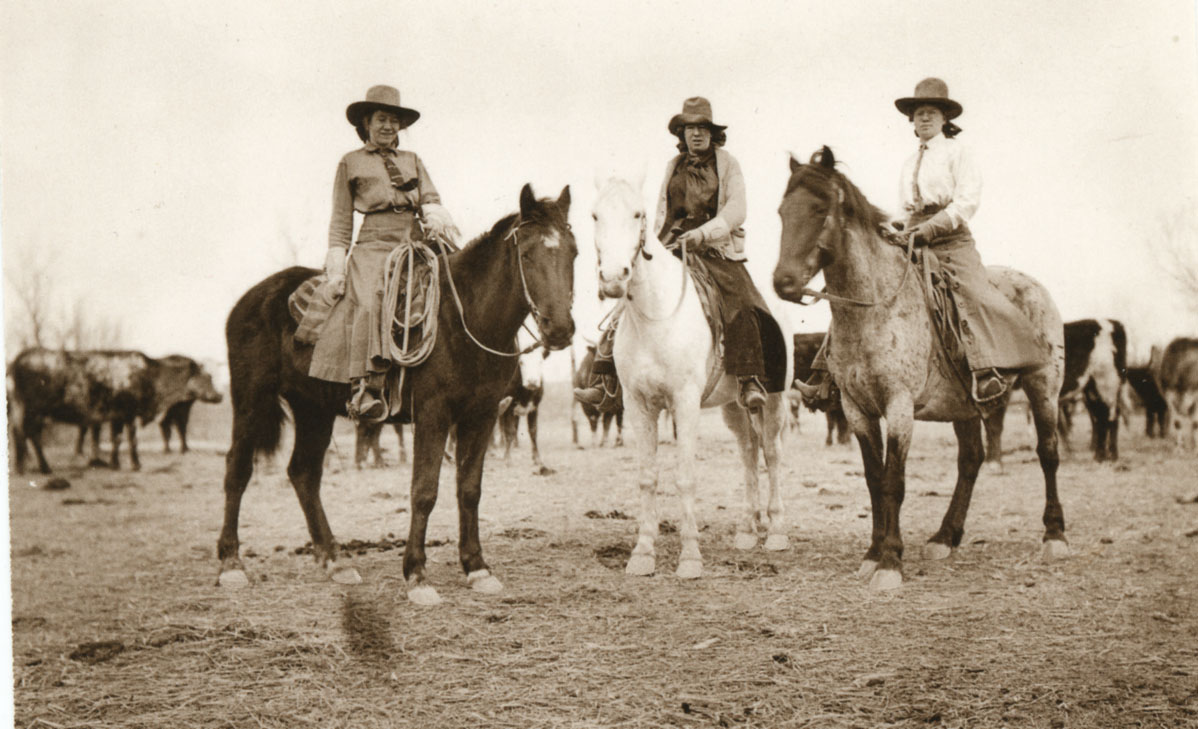 [Speaker Notes: Image Source: http://3.bp.blogspot.com/-AbusPP7SL_c/VWd689BtKXI/AAAAAAAAGCQ/sj5UPOcC8eg/s1600/cowgirls-from-past.jpg]
Endeavoring to. . . Participate
What was your program's motivation for participating in the VARI-EPP Project?
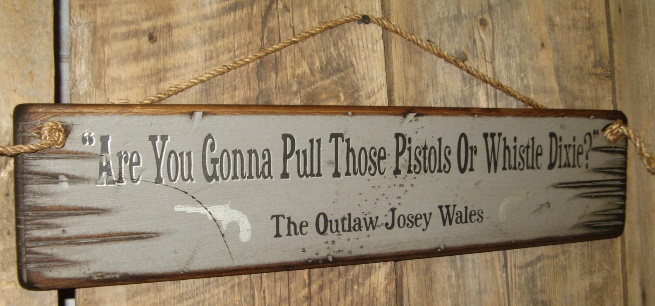 [Speaker Notes: Image Source: https://img0.etsystatic.com/029/0/7840266/il_fullxfull.621720728_7rs6.jpg]
Endeavoring to. . . Maximize the Experience
How was participating in the VARI-EPP project a benefit for your program?
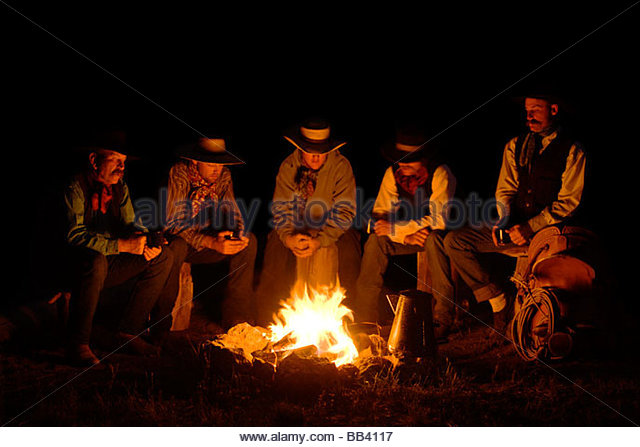 [Speaker Notes: Image Source: http://l7.alamy.com/zooms/bed502fb708946baa5c1667ce06039fc/usa-oregon-seneca-ponderosa-ranch-five-cowboys-sitting-around-a-nighttime-bb4117.jpg]
Endeavoring to. . . Understand and Overcome Challenges
How was it a challenge for your program?
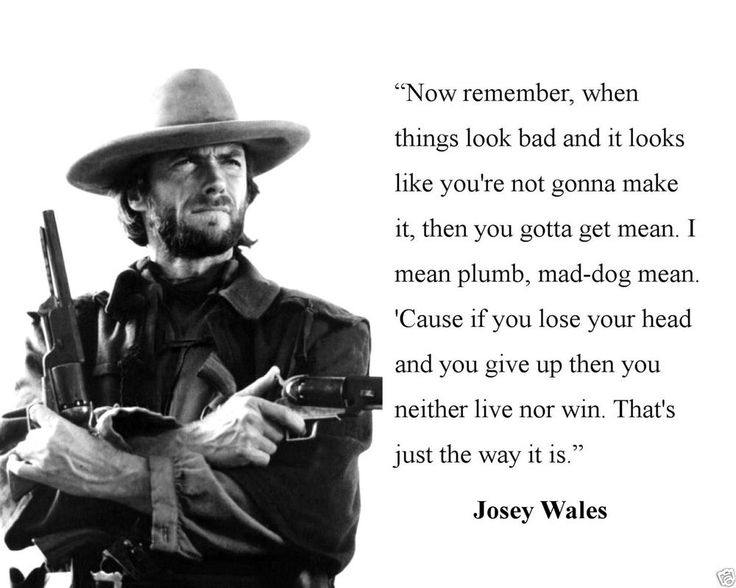 [Speaker Notes: Image: https://www.pinterest.com/explore/outlaw-josey-wales-quotes/]
Questions?
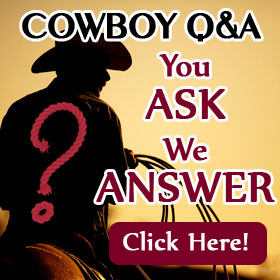 [Speaker Notes: Image Source: http://whoapodcast.com/wp-content/uploads/2015/01/Cowboy-qa-banner2.jpg]
Thank you for your time!
If you have any questions AT ANY TIME, feel free to contact: